Concept Map— Computing
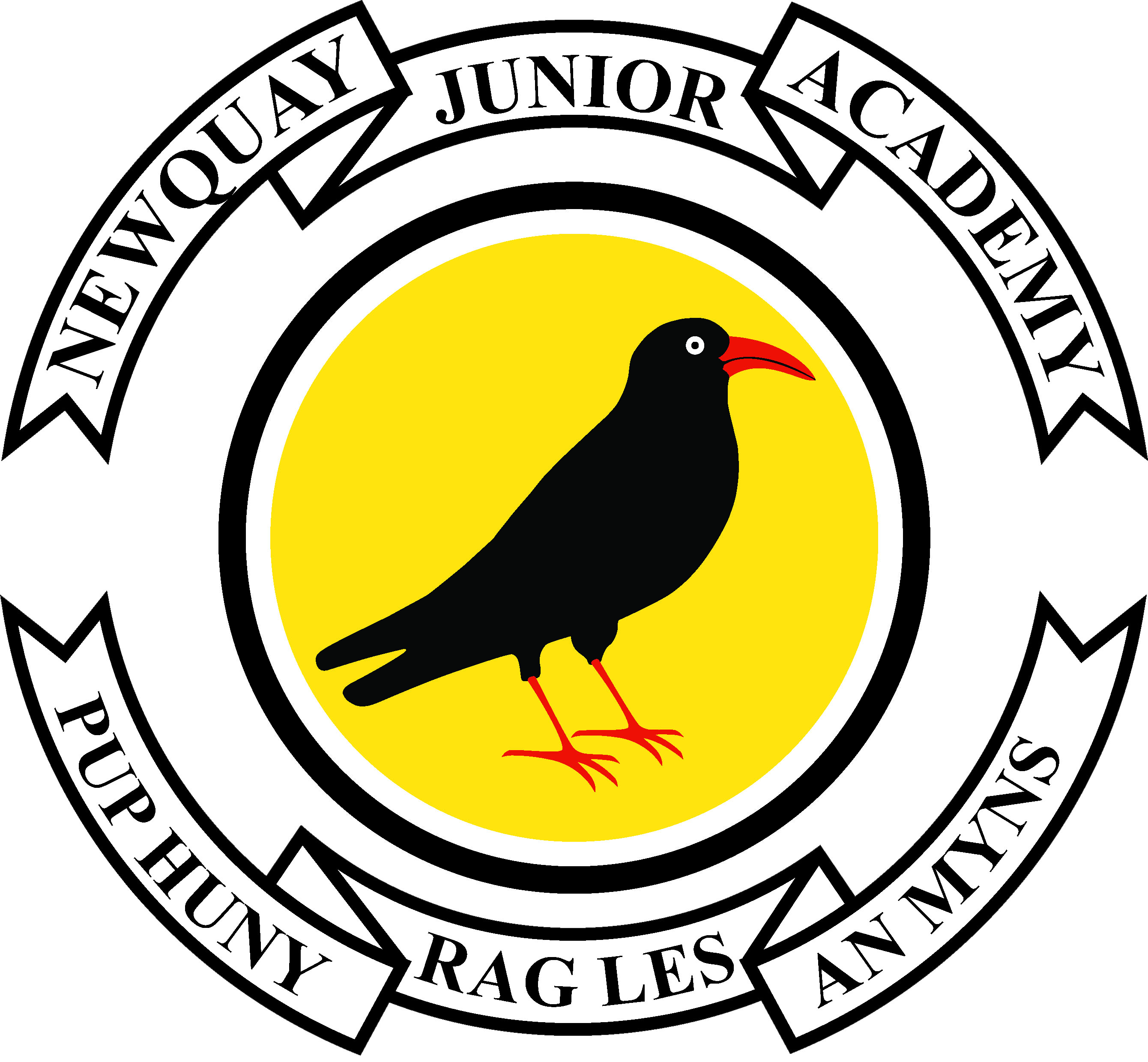 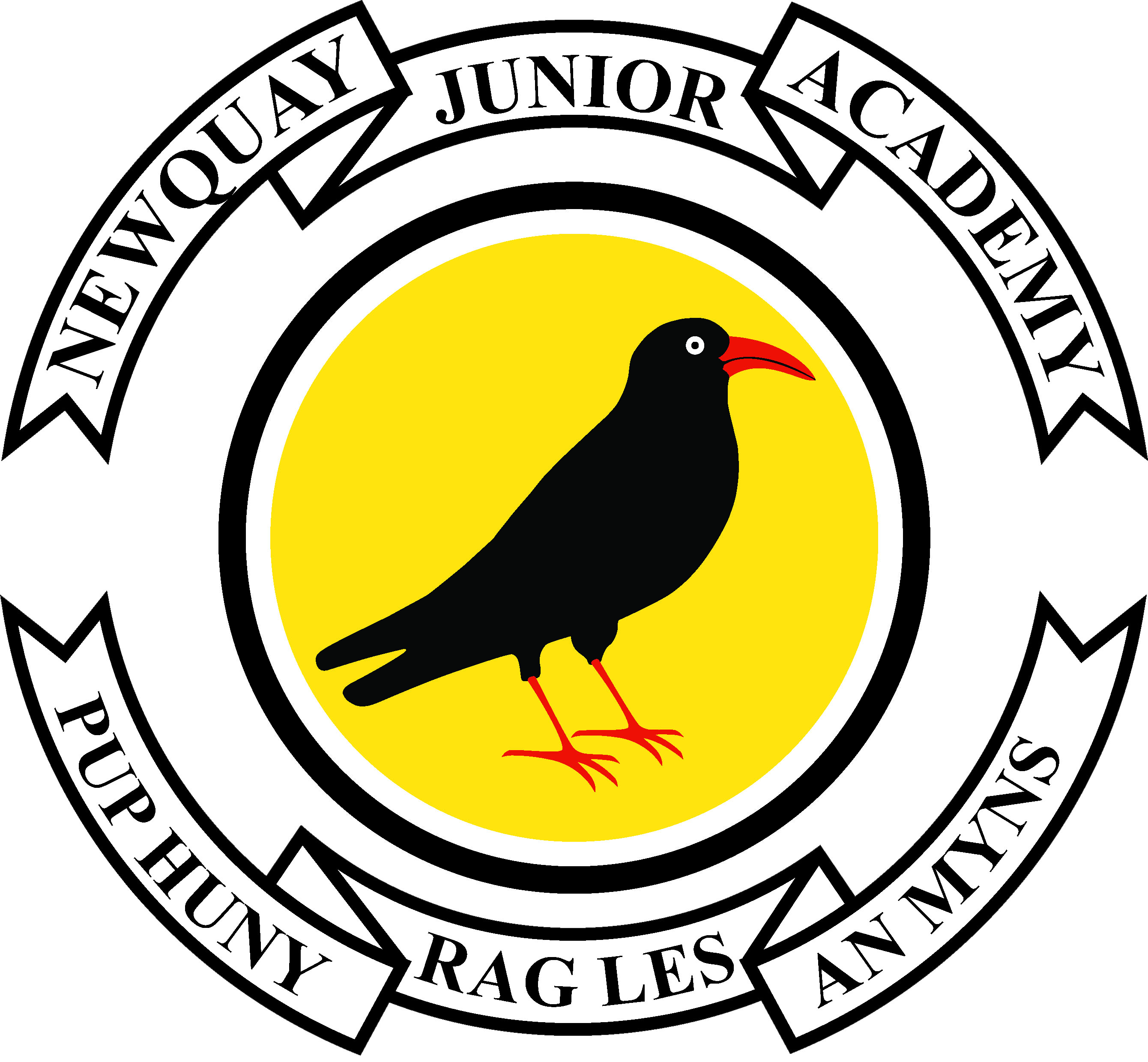 Computing systems and Networks
Data and Information
Creating Media A
Creating Media B
Programming A
Programming B